GBase 8s   SQL基础
[Speaker Notes: 最基础  ，却最重要。
直接和数据库交互，访问，更新信息，更改数据库结构等等,
非常重要的基础课程]
概述
GBase 8s   支持的数据库对象操作
(sql遵循SQL92)
存储
过程
序列
表
索引
用户和权限
触发
器
视图
函数
[Speaker Notes: 创建表的时所用字段类型与其他数据库是有一些区别的  后面介绍
同样 存储过程，函数的语法 也是有所差异
用户权限分的非常细]
目标
了解GBase 8s 数据类型
掌握GBase 8s 数据控制语言DCL
掌握GBase 8s 数据定义语言DDL，数据操纵语言DML，数据查询语言DQL
目录
一
数据类型
数据库用户管理
二
三
DDL
DML&DQL
四
数据类型
GBase 8s数据类型
内置数据类型
扩展数据类型
Numeric
复杂数据类型
用户自定义数据类型
Character
Distinct
Opaque
Collection
Row Types
Large Object
Time
BOOLEAN
SET
Multi-Set
List
内置数据类型
与ORACLE数据类型对比
GBase 8s ：
ORACLE ：
CHAR(n)  
超出长度，自动截断
CHAR(n)  
超出长度会报错。
LVARCHAR(n)  
长度32739
VARCHAR2(n)  
长度32767
BOOLEAN  
t或f
BOOLEAN 
true或false
FLOAT、DOUBLE PRECISION
DOUBLE
FLOAT
SMALLFLOAT、REAL
DECIMAL，NUMERIC(p,s)
NUMBER(p,s)
SERIAL：自增类型，默认从1开始。可以设置初始值，如：serial(n)
MONEY(p,s):数据自带货币符号。
GBase 8s 默认大小写不敏感，但在引号中的内容则是大小写敏感的；Oracle引号内外均不敏感
[Speaker Notes: CHAR定长字符串；字段上的索引效率级高 ：空间换时间  
变长字符串  效率可能不高  但是节省空间  。  时间换空间]
内置数据类型 – 时间
DATE  
日期，默认格式为 MM/DD/YYYY，可以通过 GL_DATE 环境变量修改
DATETIME
日期时间，默认格式为 YYYY-MM-DD HH:MM:SS.FFF，可以通过 GL_DATETIME 环境变量修改格式
INTERVAL
时间跨度，格式与 DATETIME 相同
export GL_DATE="%m/%d/%iY"
export GL_DATETIME="%iY-%m-%d %H:%M:%S"
修改环境变量后需要重启实例生效
[Speaker Notes: 时间格式是大家最关心的。]
内置数据类型 – 时间
DATE，DATETIME，INTERVAL

create table test_date
( my_date  date,
  my_datetime datetime year to fraction(2),
  my_interval interval hour to second)

insert into test_date values ( 
'02/17/2009' ,
'2009-03-10 14:25:32.78' ,
interval(04:06:07) hour to second
);
insert into test_date values ( 
date('02/17/2009'),
datetime(2009-03-10 14:25:32.78) year to fraction(2),
interval(04:06:07) hour to second  
);
> select * from test_date;
my_date             my_datetime                 my_interval 
02/17/2009     2009-03-10 14:25:32.78      4:06:07
02/17/2009     2009-03-10 14:25:32.78      4:06:07
内置数据类型 – 大对象
简单大对象(存储在blobspace之上)
BYTE
    存储声音、图片等二进制数据
	最大支持 2G
TEXT
    存储大块文本信息，如：文档、程序源代码及文本文件等
	相对于 char(n) 、varchar(n) 和 lvarchar(n) 的优势就是 TEXT 容量大，最大支持 2G

智能大对象（存储在sbspace之上）
BLOB
	储数字对象，如图像、声音、视频等二进制数据，最大支持 4T 大小。
CLOB
	存储文本类信息，最大大小为 4TB
              智能大对象优势：可恢复性，可以设置日志记录所有的写操作
[Speaker Notes: 简单大对象：blobspace  也可以datadbs 
智能大对象：sbspace
区别：在blobspace中的简单大对象不记录日志，只有备份时，会被备份到日志当中    
智能大对象优势是。。。]
内置数据类型 – 简单大对象
示例：创建一个表包含 Text 和 Byte 数据类型






读取和存储 Text 或者 Byte 数据，我们一般使用支持嵌入 SQL 的程序方式，如 Java、ESQL/C，可以 select、insert 或者 update 来访问和操作简单大对象数据。
create table t_simple_objects( 
 id_num integer,fname char(15),lname char(15), 
 vita     text in blobspace1 , 
 photo  BYTE in blobspace1 );
内置数据类型 – 简单大对象
在 SELECT 语句中，可以在 TEXT/Byte 上进行：
Select 返回 Text/byte 列值
           SELECT vita[1,1000] FROM t_simple_objects WHERE id_num=100;
使用 LENGTH() 测试长度
使用 is[not] null 进行过滤
insert 语句，只能将 null 值插入，不过可以使用 insert ... select ... from 方式拷贝数据
Update 语句，只能将更新为 null，不过可以通过子查询方式返回 Text/Byte 来更新
内置数据类型 – 智能大对象
示例：创建一个表包含 blob 和 clob 数据类型。





与 Text 或者 Byte 数据一样，读取和存储智能大对象数据，我们一般使用支持嵌入 SQL 的程序方式，如 Java、ESQL/C，可以 select、insert 或者 update 来访问和操作简单大对象数据。同时 8s 针对智能大对象数据提供了专用的 API 来更智能的操作智能大对象数据。

Oracle中的Long Varchar等超过GBase 8s数据类型长度上限的，可以使用智能大对象来代替，CLOB或BLOB
CREATE TABLE t_smart_objects 
 (  id_num int, picture blob, felony clob )
  PUT picture in(sbspace2),felony in (sbspqce2);
内置数据类型 – 智能大对象
函数使用示例：
INSERT INTO t_smart_objects VALUES
(1,FILETOBLOB('D:\pic.jpg','client'), FILETOCLOB('/tmp/test.txt','server'));
 
其中client代表客户端，server代表服务器端。

> select * from t_smart_objects;

id_num   1
picture  <SBlob Data>
felony   
1234567
abcdefg
内置数据类型 – 智能大对象
函数使用示例：
UPDATE t_smart_objects (picture)  SET  
picture =
(SELECT LOCOPY(picture,'fbi_list','picture') FROM fbi_list 
WHERE   fbi_list.id=200)   
WHERE t_smart_objects.id_num=1; 

此函数的功能可以更新表中大对象的列。
内置数据类型 – 智能大对象
函数使用示例：
SELECT id_num,LOTOFILE(picture,'Y:\picture_100.jpg','client') 
   FROM t_smart_objects WHERE id_num=1;
使用LOTOFILE函数将数据库中存储的大对象信息，保存到指定目录。
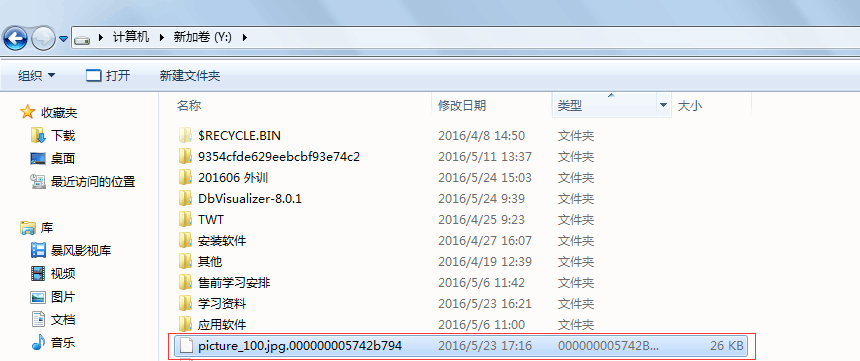 扩展数据类型
复合数据类型 
ROW 类型
COLLECTION 类型 
用户定义数据类型 
DISTINCT 类型
OPAQUE 类型
[Speaker Notes: 以上所讲的都是GBase 8s内置数据类型
接下来。]
扩展数据类型 – 复合数据类型
复合数据类型
复合数据类型由一个或多个数据类型组合而成。
复合数据类型有ROW类型、COLLECTION类型。
ROW类型 
由一个或多个任意的数据类型组合而成
COLLECTION类型 
由一个或多个同样的数据类型组合而成
包括SET、LIST、MULTISET
SET 不允许集合中有重复的数据, MULTISET 和 LIST 都允许重复的数据
COLLECTION 不允许 Null 元素，所以在定义 COLLECTION 时必须指定 NOT NULL 约束。
[Speaker Notes: set，multiset 非排序   list排序  
 {1,2}={2,1}                    {1,2}<>{2,1}]
扩展数据类型 – 复合数据类型的示例
CREATE TABLE customer 
( inx  serial not null,  
  info  ROW( sname CHAR(10),iage int),   
  interest set(char(20) not null),
  bz set(row(s_bz  char(10),i_bz  int ) not null)
); 

 insert into customer (info,interest,bz) 
 values (row('张三',20),set{'音乐','足球','旅行'},set{row('xxx',1),row('xxx',2)});

update customer set info=row('李四',20) where inx=1;
扩展数据类型 – 复合数据类型的示例
> select * from customer;


inx       1
info      ROW('李四    ',20       ) 
interest  SET{'音乐    ','足球   ','旅行   '} 
bz        SET{ROW('xxx       ',1          ),ROW('xxx       ',2          )}
目录
一
数据类型
数据库用户管理
二
三
DDL
DML&DQL
四
系统数据库
sysadmin，sysmaster，sysuser，sysutils是系统自带数据库。
sysmaster 是最重要的系统数据库，该数据库保存实例 (Instance)级别的系统信    息，如实例运行的总体信息，所有的表等。
sysadmin 是一个管理系统数据库，主要用来管理GBase 8s系统管理相关的信息、
sysmaster中的常用表
[Speaker Notes: 首先 在没有创建数据库之前  系统自带了四个数据库，分别是。。。。]
系统数据库--查询示例
查询当前登录用户，实例名以及数据库名信息。



查询实例中所有数据库名称。
> select  a.cf_original, DBINFO('dbname') dbname,user user    from sysmaster:sysconfig a  where cf_name = 'DBSERVERNAME'; 

cf_original    lisi
dbname       testdb
user             gbasedbt
> select  name  from sysmaster:sysdatabases;  
 
name  sysmaster
name  sysutils
name  sysuser
name  sysadmin
name  testdb
[Speaker Notes: 最实用的]
系统数据库--查询示例
查询testdb数据库中所有表名称。



查询实例中用户权限。
> select  dbsname,tabname from sysmaster:systabnames where dbsname='testdb';

dbsname  testdb
tabname  systables
dbsname  testdb
tabname  syscolumns
 ......
> SELECT  username,usertype FROM sysmaster:sysusers;

username                         usertype 
gbasedbt                            D
public                                  C
D：DBA
C：Connect
R：Resource
G：角色
系统数据库--查询示例
查询数据库版本信息。


查询数据库基本信息
> select   DBINFO('version','full')  version from  sysmaster:sysdual;

version                                     
GBase 8s Database Server Version 12.10.FC4G1TL
select  dbinfo('UTC_TO_DATETIME',sh_boottime) start_time, 
 current year to second - dbinfo('UTC_TO_DATETIME',sh_boottime) run_time, 
 sh_maxchunks as maxchunks,  sh_maxdbspaces maxdbspaces, 
 sh_maxuserthreads maxuserthreads, sh_maxtrans maxtrans,
 sh_maxlocks locks,sh_nlrus buff_lrus, sh_longtx longtxs, 
 dbinfo('UTC_TO_DATETIME',sh_pfclrtime) onstat_z_running_time  
 from sysmaster:sysshmvals;
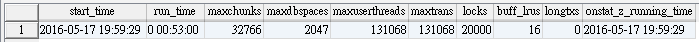 数据权限
用户对某一数据对象的的操作权利被称为权限。用户权限是由数据库对象和操作类型两个要素组成的，定义一个用户的权限就是定义这个用户可以对哪些数据对象进行哪些类型的操作。GBase 8s使用了三级权限来保证数据的安全性，它们分别是数据库级权限，表级权限和字段级权限。
数据库级别权限：
  ①CONNECT  ②RESOURCE  ③DBA
表级与字段级权限：
  ①INSERT ②DELETE ③SELECT  ④UPDATE
  ⑤REFERENCES ⑥INDEX ⑦ALTER ⑧ALL
数据权限--数据库级别
数据库级别权限
① CONNECT 
     这是级别最低的一种数据库级别的用户权限。拥有该权限的用户可以执行SELETE  ，UPDATE，INSERT，DELETE语句，针对数据表执行存储过程，创建数据表的视图，创建临时表。
② RESOURCE
    拥有该权限的用户除了拥有CONNECT全部权限外，还可以创建新的表，并可以对自己创建的表执行ALTER和DROP操作，创建索引。
数据权限--数据库级别
数据库级别权限
③ DBA
数据库的建立者和拥有者被自动授予这种权限。拥有DBA权限的用户除拥有RESOURCE全部权限外，还可以对其他用户授予或解除CONNECT，RESOURCE，DBA权限，可以对所有数据库对象进行操作。
语法       GRANT 权限 TO 用户名 [ ,用户名 ]
                    REVOKE 权限 FROM 用户名 [,用户名]
目录
一
数据类型
数据库用户管理
二
三
DDL
DML&DQL
四
数据库
我们可以创建四种类型的数据库(database)：
不记录日志

 缓冲式的记录日志


无缓冲式的记录日志

ANSI (记录日志时无缓冲 )
CREATE DATABASE mydb;
CREATE DATABASE mydb WITH BUFFERED LOG;
CREATE DATABASE mydb WITH LOG;
CREATE DATABASE mydb WITH LOG MODE ANSI;
[Speaker Notes: 强调日志是逻辑日志并概述逻辑日志的用处]
数据库的日志模式
不记录日志
无日志记录，如果硬件故障，损失从上次备份以来的所有记录。
缓冲式的记录日志
日志记录经由共享内存的逻辑日志缓冲区。如果硬件故障可能损失数个最近的改变。系统的速度因 逻辑日志缓冲区而提升。
无缓冲式的记录日志
日志记录直接写入磁盘。如果硬件故障，只会损失未提交的事务(uncommitted transactions)。
ANSI
与 unbuffered logging 同样，遵从 ANSI 规则。
日志模式之间允许切换
[Speaker Notes: 这里呢是四种数据库日志模式
第一种，无日志记录，   特点是 如果硬件故障，。。。。 因为没有逻辑日志 不支持做数据逻辑恢复的操作 
第二种是  缓冲日志模式   他是在共享内存内 有一个日志缓冲区 ，先在缓冲区内记录  填满之后再更新到磁盘中  
这样一来 就减少了io的操作 提高系统性能 。 
第三种是 无缓冲日至模式  相比缓冲日至模式来说  他的缺点是 每个操作都会直接写日志 过多的io对系统性能有影响
优点就是 数据库宕机  只会损失未提交的事物  而我们的 缓冲日志模式 会损失所有缓冲区内未刷新到磁盘的数据。
最后一个ANSI模式    和无缓冲日志模式一样  但遵从ANSI规则   ，，，  我们最常用的还是缓冲日志模式]
定义表
在关系数据库中，相互关联的若干基本表组成了关系数据模型。基本表的创建、修改和删除操作是SQL中最常用的数据定义语句。
创建基本表或临时表语法：
CREATE [ TEMP ] TABLE  <表名>
( <列名1> <数据类型> [列级完整性约束] ,
 <列名1> <数据类型> [列级完整性约束] ,
......
[ 表级完整性约束1 ],
[ 表级完整性约束2 ],
......) [ IN “< 表的存放路径>” ]
8s中表名不支持 #, $等字符 ，oracle支持 
8s中表名长度为128字节，oracle中为30字节
其中TEMP表示建的是临时表：表名要唯一，字段要唯一；
不可以对临时表进行ALTER和DROP操作；
在不同会话中，8s可以建立同名临时表，Oracle则不可以。
[Speaker Notes: 创建完数据库  我们就可以创建表了。]
约束
在以上语句中定义了Student，Course，SC表，其中主键约束，外键约束，检查约束是我们需要掌握的。
主键约束： 例如Student表中的Sno，主键约束（Primary Key Constraint）又称为 唯一约束（Unique）。具有非空且唯一的特性
外键约束：例如SC表中的Sno与Cno，外键约束（Foreign Key Constraint）又称为引用约束(Referential Constraint)，用来表示数据表之间或数据表内的关系.一个数据表的主键可以被同一个数据表或其他数据表引用。
检查约束：检查约束（Check Constraint）用来对输入的数据按照设置的逻辑进行检查。
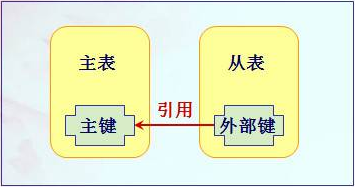 创建表--示例
CREATE TABLE student(
        Sno                       SERIAL NOT NULL,
        Sname                    CHAR(15) default '张三',      
        Ssex                        char(2)   check (Ssex in ('男','女') ),
        Sage                       int,
         primary key (Sno)
) in datadbs1 EXTENT SIZE 640 NEXT SIZE 320;

  CREATE TABLE  SC(
	Cno SERIAL(1001) primary key, 
	Cdate DATETIME YEAR TO FRACTION(3), 
	Sno   INTEGER NOT NULL, 
	Cgrade               FLOAT,
	FOREIGN KEY (Sno) 
	REFERENCES student (Sno) 
         ON DELETE CASCADE);
在语句中字符类型的列指定default值时，oracle中无需加入引号，8s必须加引号标注
GBase 8s中EXTENT SIZE 和 NEXT SIZE分别指定了表的初始大小和再次分配大小
Oracle当中是storage inital和storage next，而minextents，maxextrents和pctincrease在GBase 8s中没有对应项，需要去除。
33
[Speaker Notes: 这里要说明级联的情况]
创建表--示例
CREATE TABLE SC2  as select * from SC  where  1=2;

支持  （CREATE TABLE  表名  as  查询语句） 的语法来创建表。
这种方式创建的表不能复制表中主键，索引等信息。
如果只想复制表结构可以加where 1=2 的条件，如果想复制表信息，可以不带这样不成立的条件。
数据定义语言（DDL）-定义视图
视图是由存储在数据库中的查询定义的虚拟表（Virtual Table）。视图就像一个窗口，透过它可以看到数据库中自己感兴趣的数据。
创建视图的语法为：
    CREATE VIEW <视图名>  [ ( <列名1>, <列名2>, ......) ]
    AS <子查询>
    [ WITH CHECK OPTION ]
其中<子查询>可以是任意复杂的SELECT语句，它定义了如何从基本表获取试图数据。（不能使用ORDER BY和UNION 子句）
WITH CHECK OPTION 选项与视图更新有关，如果使用该选项，则对试图进行INSERT INTO、UPDATE和DELETE操作时，要满足<子查询>中的条件表达式。
删除视图：DROP VIEW <视图名> [ CASCADE ]。 CACSADE选项，可将该视图和由他导出的所有试图一起删除。
GBase 8s建立试图的语句与Oracle类似，但Oracle中FORCE，NO FORCE，READ ONLY需要删除
[Speaker Notes: 另一个数据库对象，
说简单些，写好的select语句，封装起来起个名字，把他作为一个数据库对象存储在数据库当中]
数据定义语言（DDL）-定义视图
【示例7】 创建Student表中男生信息的视图。


【示例8】 将v_Student视图中，李勇的年龄增加一岁。

【示例9】由于有WITH CHECK OPTION选项 ，所以不能对女生数据进行操作。
建立带检查项的视图v_Student
create view v_Student
as select * from Student where Ssex='男' with check option;
其中李勇性别为男
update v_student set Sage=Sage+1 where Sname='李勇' ;
update v_student set Sage=Sage+1 where Sname='刘晨';
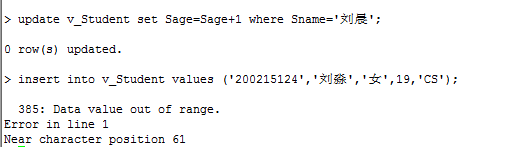 其中刘晨性别为女，所以无更新行。
insert into v_student values (2,'刘淼','女',19);
不能插入性别为女的学生信息
数据定义语言（DDL）-定义索引
为了提高查询的速度，在SQL语言中提供了建立索引的命令。索引机制同书籍目录类似，在一本书中，利用目录可以快速查询所需的信息，无需阅读整本书，索引的思想也是如此。
创建索引的语法为：
    CREATE [ UNIQUE | DISTINCT ] [ CLUSTER ] INDEX <索引名>  
    ON <表名> ( <列名1> [ ASC | DESC ] [ , <列名2> [ ASC | DESC] ] ...... ) ;
[ UNIQUE ] 用来说明该索引是否为唯一索引。
[ ClUSTER ] 表示是否指定该索引为聚簇索引。
[ ASC | DESC ]用来说明该列是按升序或降序索引。
删除索引：DROP INDEX <索引名> [ ON <表名> ] ;
【示例11】在Student表姓名列建立索引。
8s   
create index index_student_sname on student (sname) 【in datadbs1】【online】 ;
oracle 
create index index_student_sname on student (sname) TABLESPACE idx ;
8s当中索引存储位置默认和表所在dbspace一致。
[Speaker Notes: 如何使用索引]
数据定义语言（DDL）-定义序列
序列可以自动地按照既定的规则实现数据的编号操作，在GBase 8s中，序列本身也属于一个数据库对象。
创建序列的语法为：
    CREATE SEQUENCE <序列名称>  
    [ INCREMENT BY 步长 ]
    [ START WITH 开始值 ]
    [ MAXVALUE  最大值 | NOMAXVALUE ]
    [ MINVALUE 最小值 | NOMINVALUE ]
    [ CYCLE | NOCYCLE ]
    [ CACHE 缓存大小 | NOCACHE ] ;
序列中使用nextval和currval方式来调用序列下一个值和当前值。
每个序列占用8个字节空间。
[Speaker Notes: 如何使用索引]
删除表，视图和索引
删除表以及截断表


删除视图


删除索引


删除序列
drop table student;
truncate [table] student [drop | resume storage]
drop view v_student;
drop index index_student_sname on student (sname);
drop sequence  myseq;
目录
一
数据类型
数据库用户管理
二
三
DDL
DML&DQL
四
SELECT语句语法格式
在SQL中，SELECT语句的语法格式为：
SELECT  [ ALL | DISTINCT ]  <列表达式>,   ......
    FROM  <表名>, ......
    [ WHERE  <条件表达式> ]
    [ GROUP BY <列名>, ...... [ HAVING  <条件表达式> ] ]
    [ ORDER BY <列名> [ ASC | DESC ], ...... ] ;
SELECT语句示例
查询student表中所有信息

查询学生表中姓名，年龄并按年龄排序

查询学生表中男女生平均年龄
select * from student ;
select Sname,Sage from student  order by Sage desc ;
select Ssex,avg(Sage) from student group by Ssex ;
CASE子句
我们可以使用CASE表达式对返回值进行转换。
CASE表达式的示例：
CASE表达式的语法如下：
SELECT Sname,Sage,
CASE Ssex
WHEN '男' THEN '帅哥'
WHEN ‘女' THEN '美女'
ELSE '不明'
END 
FROM student;
CASE (expr)
WHEN expr1 THEN result1
WHEN expr2 THEN result2
...
ELSE result_else
END
上面的CASE表达式的意思是：
当expr为expr1时，返回result1;
当expr为expr2时，返回result2;
…
当expr为其它情况时，返回result_else。
连接查询
到目前为止，查询只涉及一个表的数据。若一个查询同时涉及两个及以上的表，则需要连接查询。关系数据库的强大处理能力正是源于各种形式的连接查询能够将不同表的数据按一定条件连接在一起。SQL提供的链接查询分为内连接（Inner Join）和外连接（Outer Join）两大类型

内连接：将两个表连接在一起的条件称为连接谓词（Join Predicate）或连接条件。内连接只返回两个表中与连接谓词匹配的行，不匹配的行不会被输出。
外连接：外连接可以将左表或右表中不匹配的行输出。外连接分为左外连接（Left Outer Join）、右外连接（Right Outer Join）和完全外连接（Full Outer Join）。
[Speaker Notes: The High Availability Data Replication (HDR) functionality in IDS has allowed customers to achieve 24 x 7 x 365 availability. This feature has now been extended even further (click) with the addition of multiple secondary servers. This provides options around the globe for disaster recovery – and to distribute query workload for higher performance.

The Enterprise Replication functionality can be added to the solution for full read/write access across all nodes.

Also new with Cheetah you can provide redundant database instances accessing the same physical data to take advantage of a cluster environment. This solution provides data server redundancy in the case of a server failure. 
Now you can weave an availability fabric that’s customized for your business, consisting of layers of availability that all work together. 

Whether you need data replicated around the globe, distributed read and write capabilities, a cluster solution providing redundant servers or all of the above, it can be designed with IDS Cheetah.]
连接查询
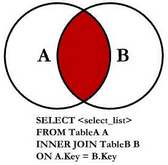 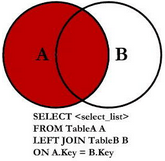 A
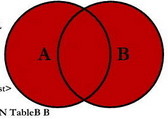 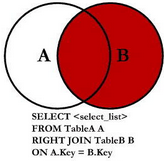 A
B
B
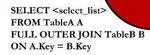 连接查询示例
内连接：






左外连接：
SELECT  S.Sno, S.Sname, S.Ssex, S.Sage, S.Sdept,    
     SC.Cno, SC.GRADE
      FROM Student S, SC
      WHERE S.Sno=SC.Sno  ;
SELECT  S.Sno, S.Sname, S.Ssex, S.Sage, S.Sdept,    
      SC.Cno, SC.GRADE
      FROM Student S LEFT OUTER JOIN SC
      ON S.Sno=SC.Sno  ;
外连接查询，8s当中不支持Oracle中“（+）”的写法，
Union和Union All
我们使用如果两个或多个select语句的结果相似，我们可以用“Union”或“Union All”把这些select语句合并起来。“Union”和“Union All”的区别是：“Union”将去掉结果中的非第一次出现的值，而“Union All”将保留结果中的非第一次出现的值。
1031    1032    1033    1034
select height from test_height1
 UNION
 select height from test_height2
height1
height2
1032
1033
1034
1034
1031
1031
1032
1033
1031    1031    1032    1033   1032    1033   1034   1034
select height from test_height1
UNION ALL
select height from test_height2
子查询
子查询
相关子查询(correlated subquery)和不相关子查询(non-correlated subquery)。
在相关子查询中，子查询中涉及到父查询的数据列；
在不相关子查询中，子查询中不涉及到父查询的数据列。
相关子查询示例：
SELECT * FROM student 
WHERE EXISTS (SELECT * FROM sc
                             WHERE sc.Sno= student.Sno)
不相关子查询示例：
SELECT * from student
WHERE Sno = ( SELECT first 1 Sno FROM sc order by  Cgrade desc);
将相关子查询转化成表连接
在很多情况下，我们可以将相关子查询转化成表连接，这样数据库引擎有可能更方便的得到更优的查询计划，从而使SQL语句的执行时间减少
例如：
SELECT * FROM student 
WHERE EXISTS (SELECT * FROM sc
                             WHERE sc.Sno= student.Sno)
可被转化成：
SELECT customer.* FROM student,sc
WHERE student.Sno= sc.Sno
分布式查询(Distributed query)
分布式查询(Distributed Query) 是指在一个查询语句中同时访问多个数据库中的数据。
跨实例分布式查询(Distributed Query over different instances)是指在一个查询语句中同时访问不在同一实例数据库中的数据。

在访问远程的数据库对象时，应该指定相应的数据库服务器名和数据库名，其语法格式如下：   
databasename@servername:[owner.]objectname 
其中，objectname可以是表名，视图名或同义语等

我们使用两个范例来介绍
范例 1 – 一个实例
范例 2 – 一个机器上的两个实例
分布式查询(Distributed query)实例
一台机器，一个8s实例，两个数据库
连接来自同一8s实例的两个数据库表
SELECT a.lname, a.fname
FROM CustomerDB@1stinst:Customer a, OrdersDB@1stinst.orders b
WHERE a.customer_num = b.customer_num
1stinst
CustomerDB
OrdersDB
Customer
Orders
Disk for 1stinst
1stinst
2ndinst
OrdersDB
CustomerDB
Customer
Orders
分布式查询(Distributed query)实例
一台机器，两个GBase 8s 实例，两个数据库
连接来自两个不同的 GBase 8s 实例的数据库表
SELECT a.lname, a.fname
FROM CustomerDB@1stinst:Customer a, OrdersDB@2ndinst.orders b
WHERE a.customer_num.b = customer_num
插入、更新、删除数据行
插入数据


更新数据

删除数据
INSERT INTO customer (customer_num, name) 
    VALUES (2223, 'John');
INSERT INTO customer_tianjin 
    SELECT customer_num, name, city, discount 
    FROM customer WHERE city = 'Tianjin'
UPDATE customer 
SET name = 'Kate', city = 'Guangzhou' 
WHERE customer_num = 118 ;
DELETE FROM customer WHERE customer_num = 118 ;
Merge语句
Merge用法示例：在应用程序开发过程中，想要在条件满足时更新特定表的行，并且想在不满足时向同一个表中插入行。
customer_source：
customer_target：
以customer_num为匹配条件merge customer_target表
result
Merge语句
示例：






   merge into customer_target as ct  using customer_source as cs
   on ct.customer_num=cs.customer_num
   when matched then update set ct.cname=cs.cname,ct.company=cs.company
   when not matched then insert values (cs.customer_num,cs.cname,cs.company);
create table customer_source (
                customer_num  integer not null,
                cname CHAR(15),
                company CHAR(20),
          primary key (customer_num)  constraint pk_customer_source);
 create table customer_target (
                customer_num  integer not null,
                cname CHAR(15),
                company CHAR(20),
          primary key (customer_num)  constraint pk_customer_source);
   insert into  customer_source values (101,'刘洋','GBase');
   insert into  customer_source values (102,'宋飞','GBase');
   insert into  customer_target values (101,'刘洋','GBase');
   insert into  customer_target values (103,'李佳','GBase');
[Speaker Notes: using 后可以接子查询语句  视作一个源表
matched  和 not matched可以互换位置 
可以只有匹配然后接动作   也可以只有不匹配接动作 
匹配之后可以接delete]
总结
总结
总结
Thank you !